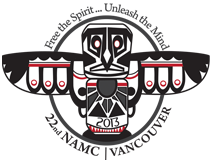 Food Safety Regulations 
Canada

Dr Ruby Lee
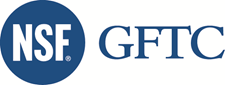 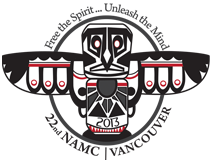 Food Safety Regulations - Canada
1. Health Canada Policy on Listeria monocytogenes in RTE Mushroom
2. Safe Food for Canadians Act
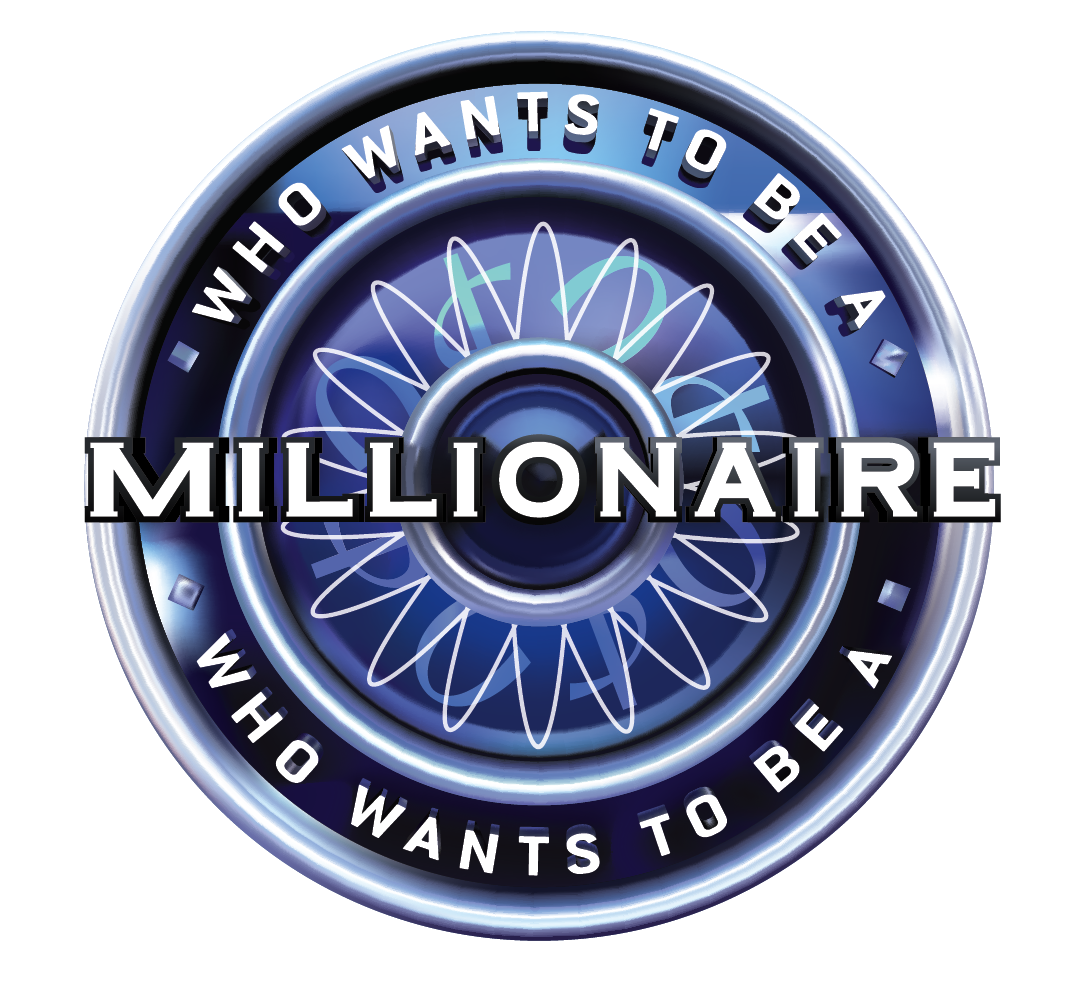 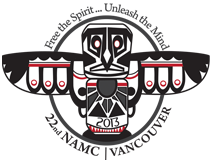 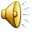 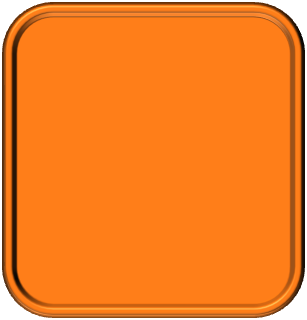 $10
Which Listeria species is a 
foodborne pathogen?
A. L. grayi
B. L. innocua
D. L. monocytogenes
C. L. ivanovii
$20
Which pathogen led to Maple Leaf recall & outbreak in 2008?
A. E. coli
B. Salmonella
C. Listeria monocytogenes
D. Clostridium botulinum
$40
Listeria was named after an English surgeon?
A. Dr. Joseph List
B. Dr. Joseph Lister
D. Dr. Joseph Listeria
C. Dr. Joseph Listeri
$60
What is the minimum 
pH for Listeria growth?
A. 4.0
B. 4.2
D. 4.6
C. 4.4
$80
What is the minimum
temperature for 
Listeria growth?
A. - 4.0°C
B. – 0.4 °C
D. 7°C
C. 4.0°C
$100
What is the minimum
water activity for 
Listeria growth?
A. 0.90
B. 0.92
C. 0.96
C. 0.94
$200
What is the maximum 
NaCl % at which 
Listeria can grow?
A. 4 %
B. 8 %
C. 20 %
C. 10 %
$400
What percentage of humans
may carry L. monocytogenes
in their intestines with 
no ill effect?
A. 0.1 %
B. 1 %
D. 10 %
C. 5 %
$600
What is the infective dose of listeriosis?
A. >10 CFU/g
B. >100 CFU/g
D. >10,000 CFU/g
C. >1,000 CFU/g
$800
What is the longest incubation time for listeriosis?
A. 30 days
B. 50 days
D. 90 days
C. 70 days
$1,000
What is the mortality rate of foodborne listeriosis in  high risk populations?
A. 5 – 10 %
B. 10 – 20 %
D. 60 – 65 %
C. 20 – 30 %
Health Canada Policy on Listeria monocytogenes in RTE Foods

Apply to RTE foods sold in Canada produced domestically and imported
Develop using a HRA
Base on GMP and HACCP
Verify control of Lm in RTE foods by environmental sampling & end-product testing
$2,000
What was the effective date of the current Health Canada Policy on L. monocytogenes in RTE Foods?
A. April 1, 2010
B. April 1, 2011
D. April 1, 2013
C. April 1, 2012
$4,000
Which is not a RTE food
category in the 
Listeria Policy?
A. 1
B. 2A
C. 2C
C. 2B
$6,000
What is the action level for Listeria monocytogenes in category 1 products in the Listeria Policy?
A. Detected in 25 g
B. Detected in 50 g
D. Detected in 150 g
C. Detected in 125 g
$8,000
What is the action level for Listeria monocytogenes in category 2 products in the Listeria Policy?
A. >1 CFU/g
B. >10 CFU/g
D. >1,000 CFU/g
C. >100 CFU/g
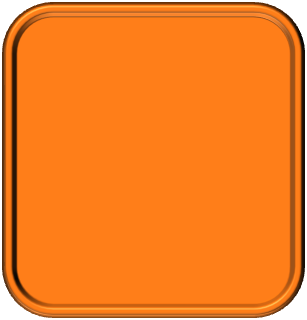 $10,000
Which parameters of
RTE food meet 
category 2B without
Validation?
A. pH < 4.4
B. aw < 0.92
D. All of the above
C. pH < 5.0 &
 aw < 0.94
Which refrigerated shelf-life of RTE food meet category 2A without validation?
$20,000
A. < 3 days
B. < 5 days
D. < 10 days
C. < 7 days
$40,000
Which definition meets category 2B that Lm cannot growth throughout its stated shelf-life after validation
A. < 0.1 log CFU / g increase
B. < 0.5 log CFU / g increase
C. < 1.0 log CFU / g increase
D. < 2.0 log CFU / g increase
$60,000
Which definition meets category 2A that supports limited Lm growth throughout its stated shelf-life after validation
A. > 0.5 log CFU/g  + < 1,000 CFU/g
B. > 0.5 log CFU/g  + < 100 CFU/g
C. > 1 log CFU/g  + < 1,000 CFU/g
D. > 1 log CFU/g  + < 100 CFU/g
$80,000
What is the category of RTE mushrooms in the Listeria Policy without validation?
A. 2C
B. 2B
D. 1
C. 2A
Safe Food for Canadians Act
In 2007, Prime Minister announced the Food and Consumer Safety Action Plan including commitment of legislative modernization.
In 2009, Report of the Independent Investigator into the 2008 Listeriosis Outbreak recommended modernized and simplified federal legislation.
In 2010, the Throne reconfirmed the commitment.
The Safe Food for Canadians Act addresses these commitments by consolidating multiple Acts, modernize and strengthen food commodity legislation to better protect consumers.
Safe Food for Canadians Act
Align the Canadian food safety system with international trading partners.
Respond to any new trade requirements.
Include new authorities for the certification of food commodities for export, a key component in the U.S. Food Safety Modernization Act.
Increase the regulatory cooperation with the U.S. and contributes to bilateral trade in agriculture and food between Canada and the U.S.
$100,000
Which products are regulated by the Safe Food for Canadians Act?
A. Drugs
B. Foods
C. Natural health products
D. All of the above
$200,000
Which Act is not consolidated in the Safe Food for Canadians Act?
B. Canada Agricultural Products Act
Meat Inspection Act &
Fish Inspection Act
C. Food-related provisions of the Consumer Packaging and Labelling Act
D. Food and Drugs Act
$400,000
What are the objectives of the Safe Food for Canadians Act?
A. Improves food safety oversight to better protect consumers
B. Enhances international market opportunities for the Canadian food industry by providing authority to certify any food commodity for export
C. Provides for licensing and registration of imports in all regulated food commodities to ensure a consistent approach for all food commodities
D. All of the above
$600,000
How does the Safe Food for Canadians Act improve food safety oversight to better protect consumers?
A. A more consistent inspection approach across all food commodities and strengthened food traceability
B. Better control over imports
C. Tougher prohibitions, penalties and fines for activities that put health and safety at risk
D. All of the above
$800,000
What are the new penalties for serious indictable offences under the Safe Food for Canadians Act?
B. $250,000 fine and/or 3 years imprisonment
$250,000 fine and/or 2 years imprisonment
C. $5,000,000 fine and/or 2 year imprisonment
D. Unlimited fine and/or 5 year imprisonment
[Speaker Notes: For most offences:
Summary Conviction (First offence) - $250,000 fine and/or 6 months imprisonment
Summary Conviction (Subsequent offence) - $500,000 fine and/or 18 months imprisonment
Indictable Offence - $5,000,000 fine and/or 2 years imprisonment
For certain serious offences*:
Summary Conviction (First offence) - $500,000 fine and/or 18 months imprisonment
Summary Conviction (Subsequent offence) - $1,000,000 fine and/or 2 year imprisonment
Indictable Offence - Unlimited fine and/or 5 year imprisonment
For most offences:
Summary Conviction (First offence) - $250,000 fine and/or 6 months imprisonment
Summary Conviction (Subsequent offence) - $500,000 fine and/or 18 months imprisonment
Indictable Offence - $5,000,000 fine and/or 2 years imprisonment
For certain serious offences*:
Summary Conviction (First offence) - $500,000 fine and/or 18 months imprisonment
Summary Conviction (Subsequent offence) - $1,000,000 fine and/or 2 year imprisonment
Indictable Offence - Unlimited fine and/or 5 year imprisonment
*: Tampering, providing false information, failing to comply with an order, or knowingly or recklessly causing a risk]
$1,000,000
Do you learn something new today?
B. I don’t know
No
C. Yes.  1 new thing
D. Yes. > 1 new things
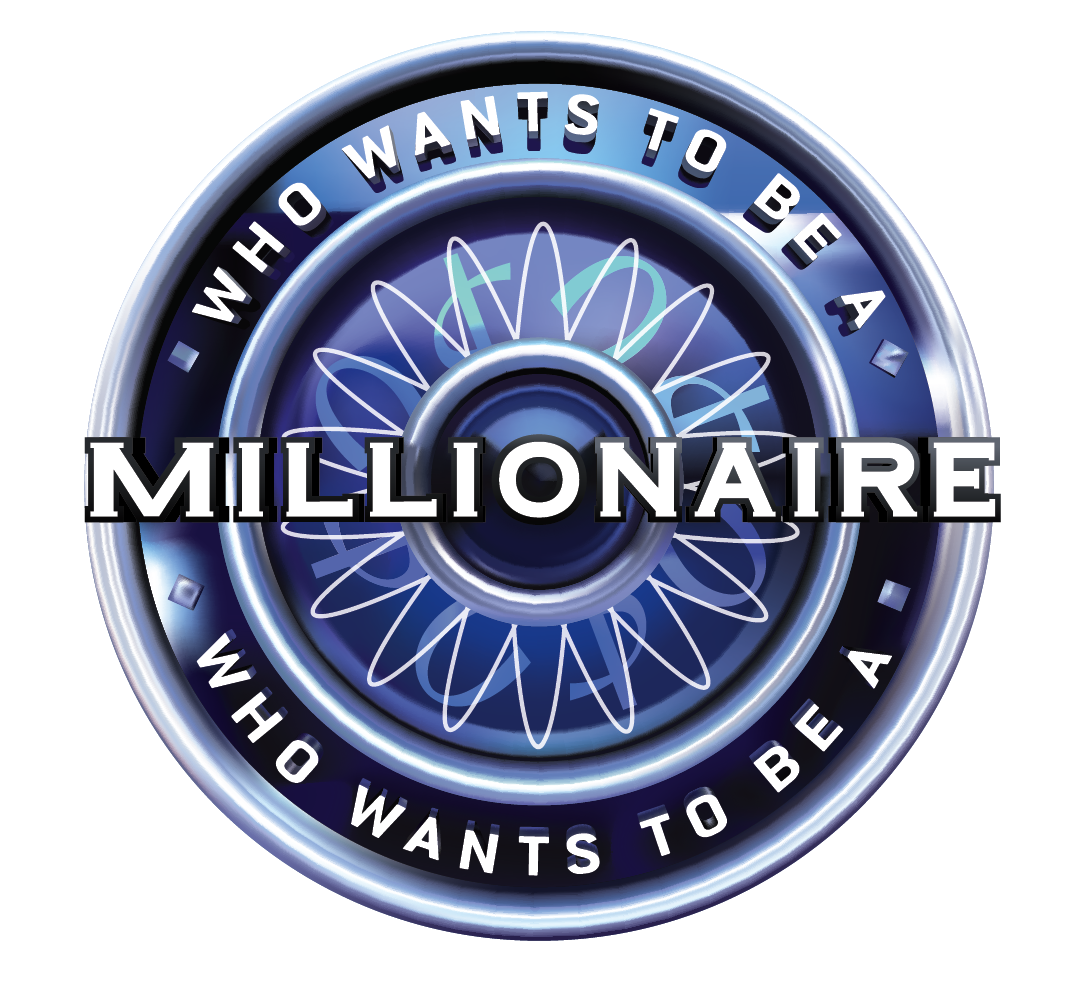 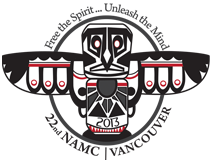 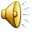 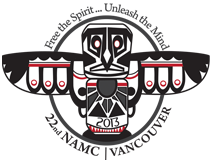 Food Safety Regulations 
Canada

Dr Ruby Lee
DrRubyLee@gmail.com